Routes and roots: 
approaches to migration in contemporary Italy
Jenny Burns, University of Warwick
context

approaches to, perspectives on migration to Italy since 1980s

cultural and social impact of migration
Routes
migration as crisis, emergency
Italy as ‘first responder’
Italy as focal point of European response to migration 
Italy made responsible for ‘gatekeeping’ and/or humanitarian response
south to north routes of migration
traffic and trafficking: exploitation, criminality
narratives of victimization and victimhood
‘Lampedusa’
http://data2.unhcr.org/en/situations/mediterranean
overland
air 
cities, provincial towns and areas
network migration
shuttle migration (seasonal)
return migration
deportation
migration may not be a single journey from point of departure to destination
Other routes?
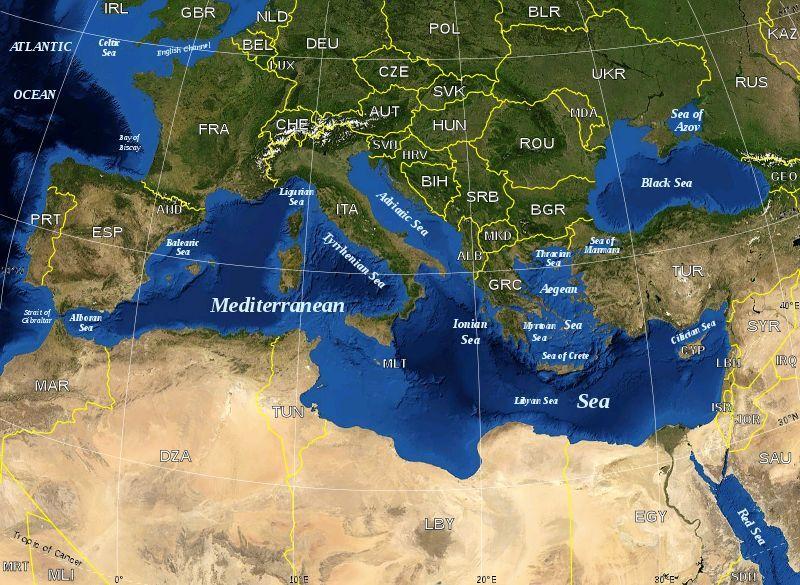 Italy’s historical location as the starting point, mid-point and end-point of Mediterranean journeys;
Italy’s geographical and cultural proximity and porosity in relation to Africa, middle East, eastern Mediterranean.

Italy’s histories of migration out of, within, as well as into the nation-state: 
North America, South America and northern Europe – 1890s-1970s (and recently);
Eritrea, Ethiopia, Somalia (Africa Orientale Italiana) – 1890-1960;
Australia, New Zealand, Tasmania – 1950s-1970s;
within Italy, south to north and rural to urban – 1950s-1960s.
Geographical and historical perspectives
escalation in immigration in 1980s-1990s was accompanied by reawakening to Italy’s past as a colonial power from end of C19th to end of WWII (up to 1960, Somalia);
awareness of ‘black Italians’, hybridized identities, e.g. Somali Italian;
formulations of Italian language and culture which exceed the boundaries of the peninsula and islands;
transnational Italian cultures
Geographical and historical perspectives
Roots
Roots – a sense of belonging – may be predicated upon:
legal and fiscal status – citizenship (jus sanguinis), residency, right to legal work;
language;
cultural inclusion and freedom to worship, socialize, organize politically, prepare and share food, express oneself and be recognized;
homing: finding a home and making a home, both at individual and community levels (mosques, supermarkets, restaurants);
creating networks, real and virtual;
kinship, community, family, social inclusion;
capacity to plan futures.
Roots
These same elements may lead individuals or sectors of indigenous communities to feel correspondingly ‘uprooted’ or estranged in their ‘own’ spaces: 
job insecurity;
changes to linguistic landscape; communication challenges;
cultural and social division;
access to services; sustainability of service provision;
changes to the local environment;
new forms and practices of community;
uncertain futures.

migration as political instrument
Roots
‘IMMIGRATION’ >>> intersecting areas of culture and society where particular effects (+ve, -ve) might be seen:

i. GENDER
access of Italian women to labour market facilitated by migrant domestic labour;
gendered experience of migrants: differentiated access to labour market, services, education, language; challenges to and/or entrenchment of cultural values and practices; 
gendered employment: sex work, caring, domestic labour; exposure to exploitation; stereotypes and prejudice.
Cultural and societal impact
ii. AGE

provision of labour to counteract effects of an aging population; also caring for that aging population;
transcultural experience and education of younger generations; anxieties about access to and delivery of education to diverse student body;
significant youth unemployment in Italy (37.8% in 2016; EU average 18.7%).
Cultural and societal impact
iii. CLASS:
portability of qualifications and educational achievements;
unemployment and restricted opportunity for migrants and nationals;
‘glass ceiling’; public visibility and value of non-white professionals (politics, TV, sport).

iv. ENVIRONMENT:
changing uses of public spaces upon which sense of local or national community and culture may be constructed: landmark buildings, markets, shops, monuments, public art;
multiethnic zones and ‘ghettoization’.
Cultural and societal impact
‘Mi a-go lef inna di morrows: io me ne vado domani. Ormai ho fatto il mio tempo, in questo spazio. Devo schiodarmi da qui. Qui è tutto e niente. Pure i confini di questa zona stanno dint o’ core e dint a’ cap da gent: no dint o’ munno.’


Tony, ‘Corvetto’, in Gabriella Kuruvilla, Milano, fin qui tutto bene (Rome and Bari: Laterza, 2012), p. 141.
Linguistic impact
Data:
ISTAT
Dossier Statistico Immigrazione 2017
Eurostat
UNHCR

Migrant/minority organizations and networks
G2 Seconde Generazioni
El Ghibli Rivista di Letteratura della Migrazione
Spazio Mondi Migranti
Sources/resources
Stories:
Pap Khouma, Io, venditore di elefanti, ed. by Oreste Pivetta (Milan: Garzanti, 1990)
Gabriella Kuruvilla, Ingy Mubiayi, Igiaba Scego, and Laila Wadia, Pecore nere: Racconti, ed. by Flavia Capitani and Emanuele Coen (Rome and Bari: Laterza, 2005) 
Amara Lakhous, Scontro di civiltà per un ascensore a piazza Vittorio (Rome: e/o, 2006)
UNHCR: ‘Storie’
Films:
Lamerica, dir. Gianni Amelio (1994)
Io, l’altro, dir. Mohsen Melliti (2007)
Terraferma, dir. Emanuele Crialese (2011)
Mediterranea, dir. Jonas Carpignano (2015)
Sources/resources
Graphic novels/graphic journalism:
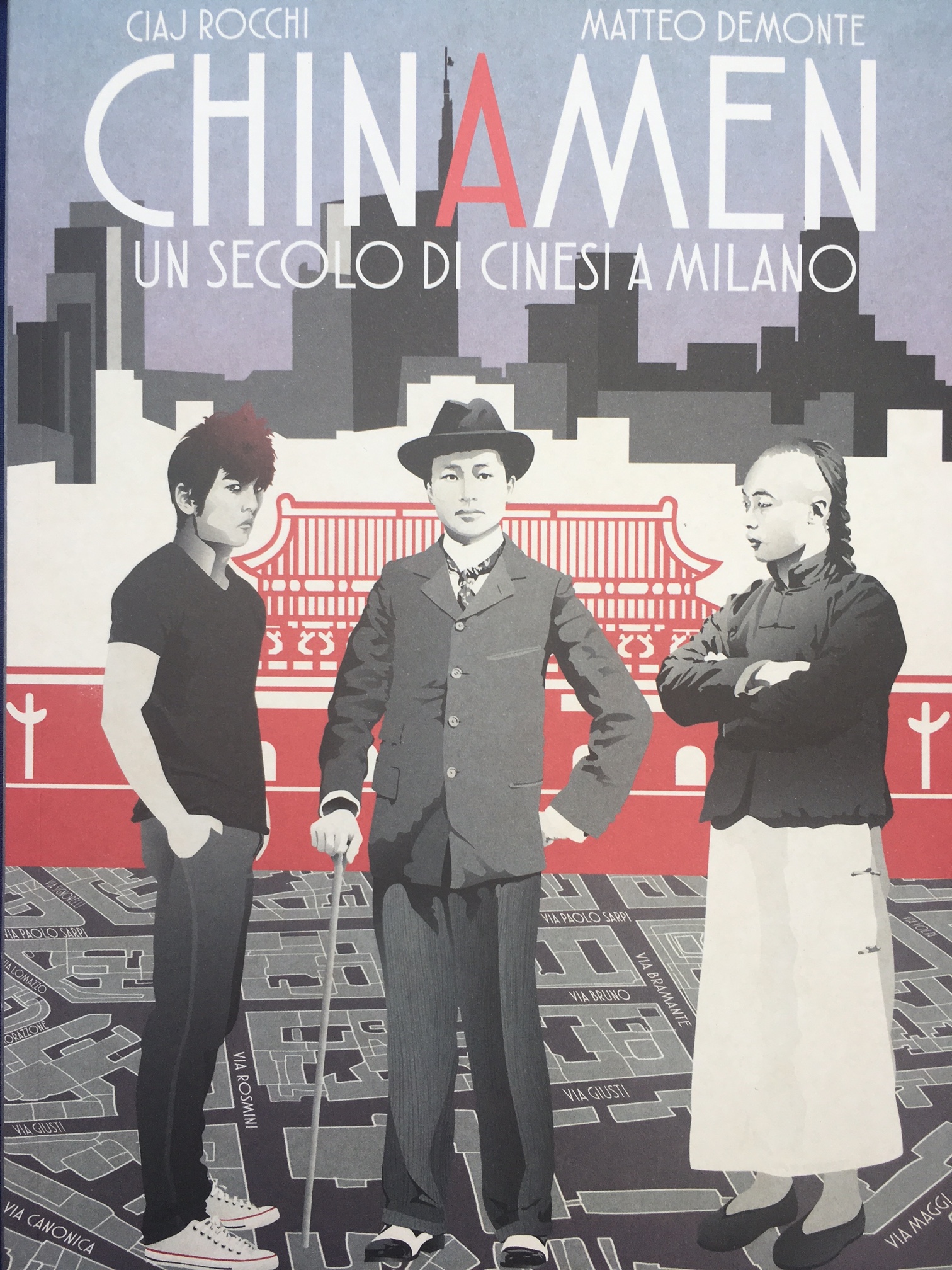 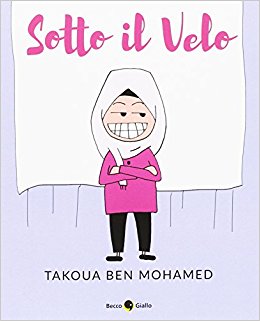 Sources/resources
Academic texts:
Emma Bond, Guido Bonsaver and Daniele Comberiati, Destination Italy: Representing Migration in Contemporary Media and Narrative (Oxford, Bern: Peter Lang, 2015)

Graziella Parati, Migration Italy: The Art of Talking Back in a Destination Culture (Toronto, Buffalo, NY, and London: University of Toronto Press, 2005)

forthcoming, 2019:
‘Transnational Modern Languages’ series with Liverpool University Press, including Transnational Italian Studies.
Sources/resources